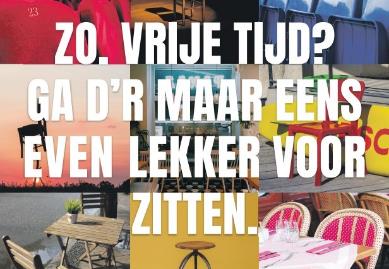 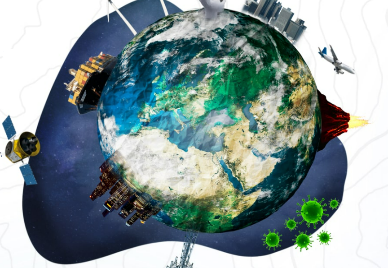 Inrichting van een gebied
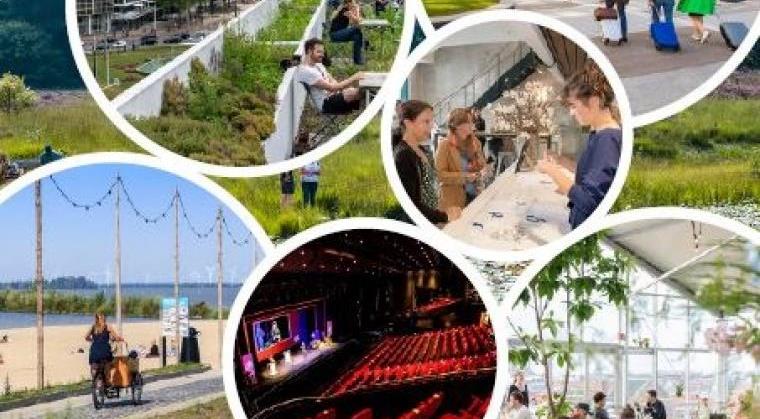 LJ1-P4 - les 5 citymarketing
Les 5 – Citymarketing
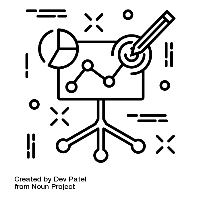 Begrippen
Citymarketing
Citybranding
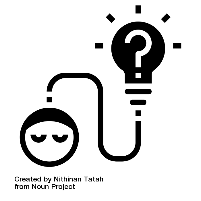 Specialisatie Vrijetijd
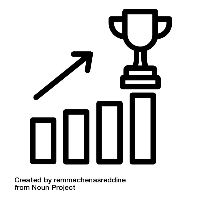 IBS Toetsing
 Kennistoets
 Verantwoording
 Presentatie
Vandaag
Terugblik vorige week / weken. Wat hebben we ook alweer gedaan?

 Het belang van recreatie in de stad
 Piramide van Maslow 
 Fieldresearch multifunctionele vrijetijd locaties 
Deskresearch steden van Nederland / Europa 

 Vandaag: Voorlichting VT jaar 2,3
Leerdoelen
Aan het eind van deze les kun je:
Het begrip citymarketing beschrijven.
Voorbeelden geven van citymarketing.
Aangeven waarom een stad aan citymarketing zou willen doen.
Omschrijven wat citybranding is
Een stad analyseren op het gebied van citymarketing.
De link leggen tussen citymarketing en leisure.
piramide van Maslow
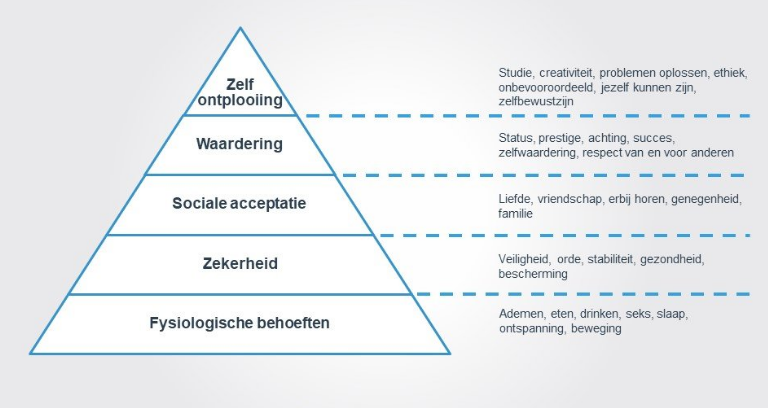 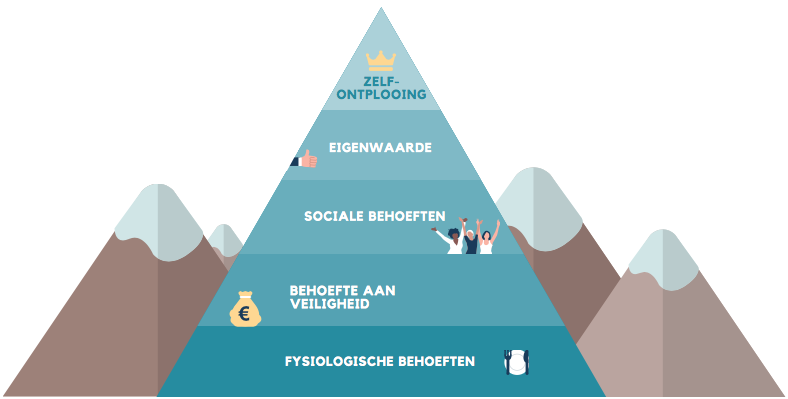 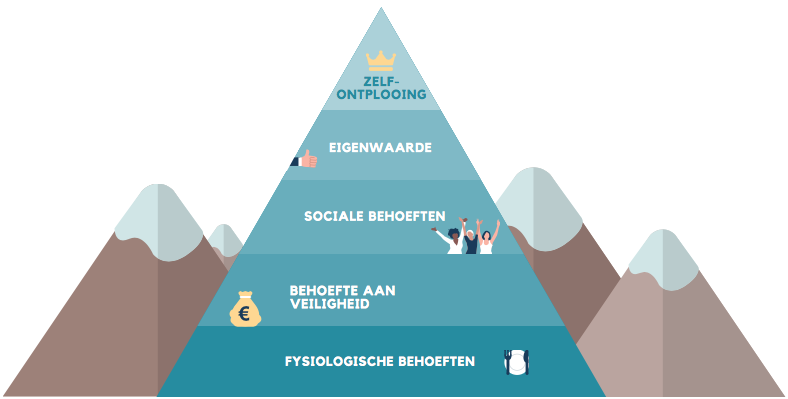 piramide van Maslow
Fysiologische behoefte
Het gaat hier om basis overlevingsbehoeften van de mens, zoals eten, drinken en slaap.
Zonder bevrediging van de primaire behoefte, functioneren mensen niet goed en kunnen ze ziek worden.

Behoefte aan veiligheid
Elk mens is op zoek naar veiligheid, geborgenheid en stabiliteit. Ook de veiligheid van 
een eigen huis valt onder deze behoeftecategorie.

Sociale behoefte
Mensen willen bij een groep horen. Vriendschap, acceptatie, het zorgen voor anderen en intimiteit zijn daarbij van belang.

Eigenwaarde
Zelfrespect is hierbij van cruciaal belang. Pas daarna heeft men behoefte aan waardering, erkenning 
en respect van anderen, voor hetgeen men doet.

Zelfontplooiing
Het ontwikkeling van bepaalde kwaliteiten. Door het volgen van een opleiding of door het uitvoeren van een hobby.
Maar ook de waardering voor het uitvoeren van vrijwilligerswerk

En dan…?
De mens heeft altijd de drang om zich verder te ontwikkelen en nieuwe behoeften na te jagen 
en zichzelf te verbeteren in de dingen waar hij goed in is.
Welke stad zie je hier?
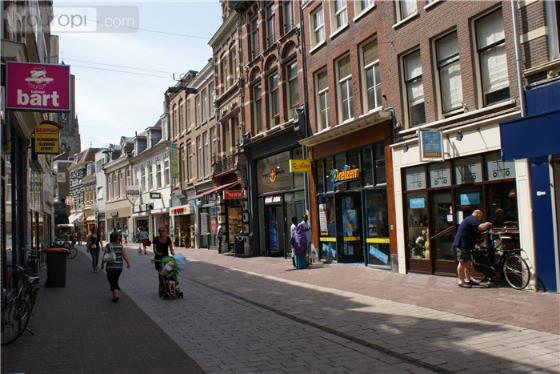 Arnhem
Welke stad zie je hier?
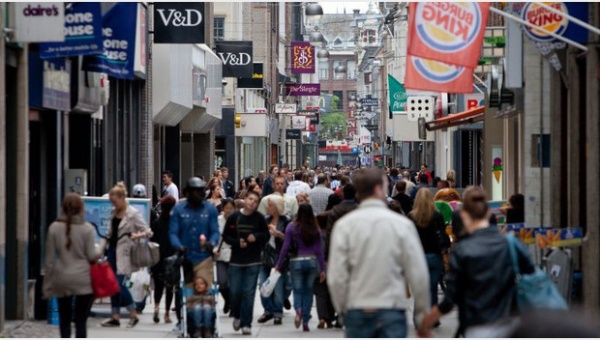 Den Bosch
Welke stad zie je hier?
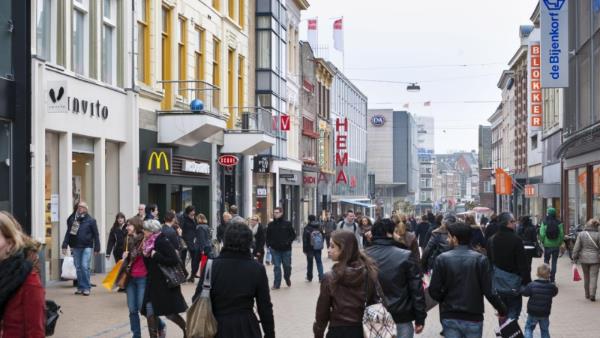 Groningen
Welke stad zie je hier?
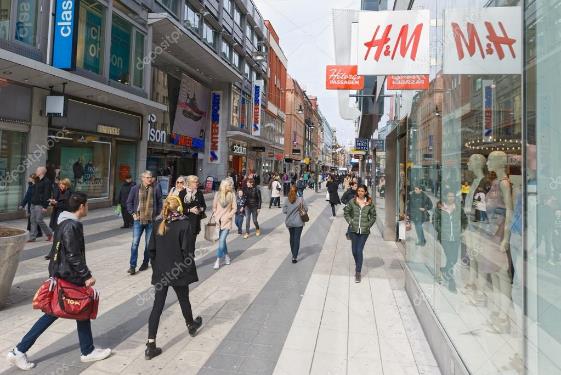 Stockholm (Zweden)
Welke stad zie je hier?
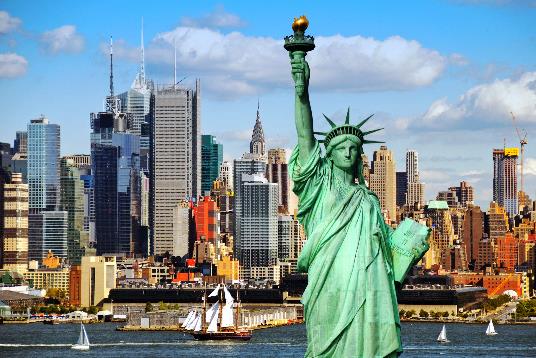 New York
Welke stad zie je hier?
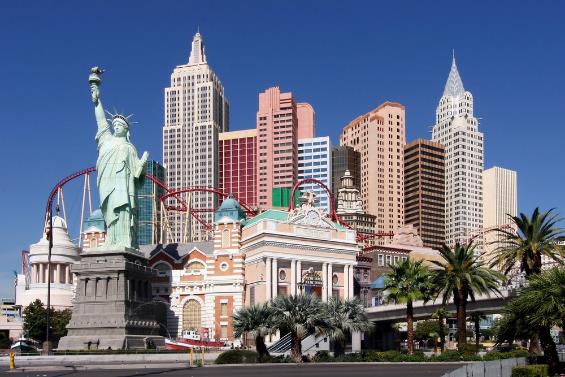 Las Vegas
Welke stad zie je hier?
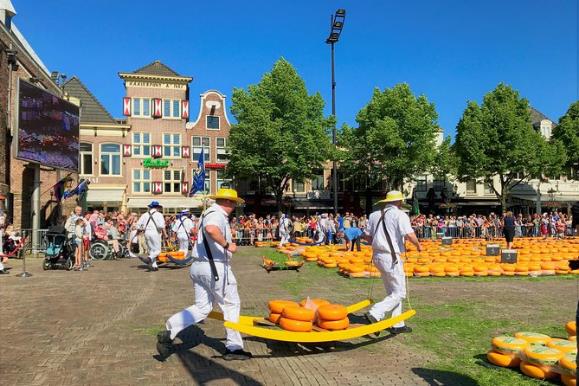 Alkmaar
Welke stad zie je hier?
Scheveningen
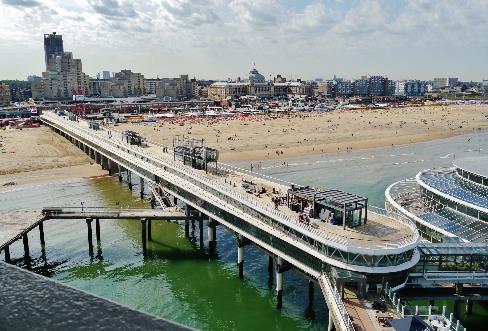 Welke stad zie je hier?
Amsterdam
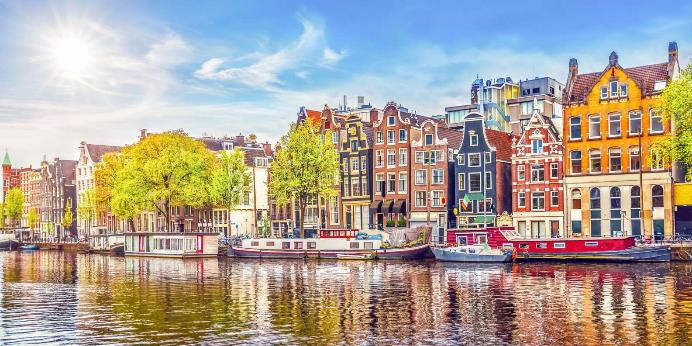 Welke stad zie je hier?
Middelburg
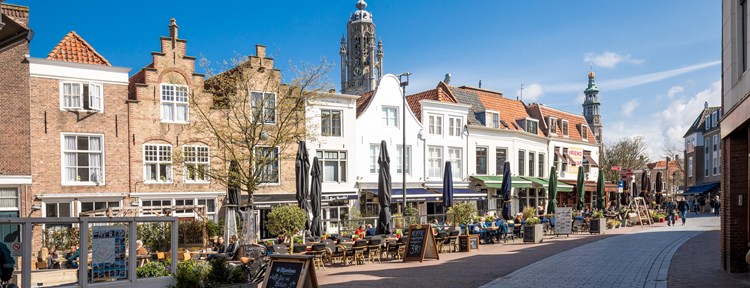 (binnen) steden lijken steeds meer op elkaar
Onderscheidend vermogen?
Waarom herken je de ene stad beter dan de andere?
Unieke ervaringen?
Doelgroepen?
Omgeving?
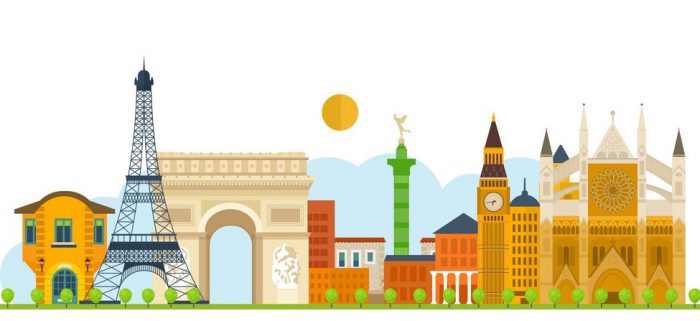 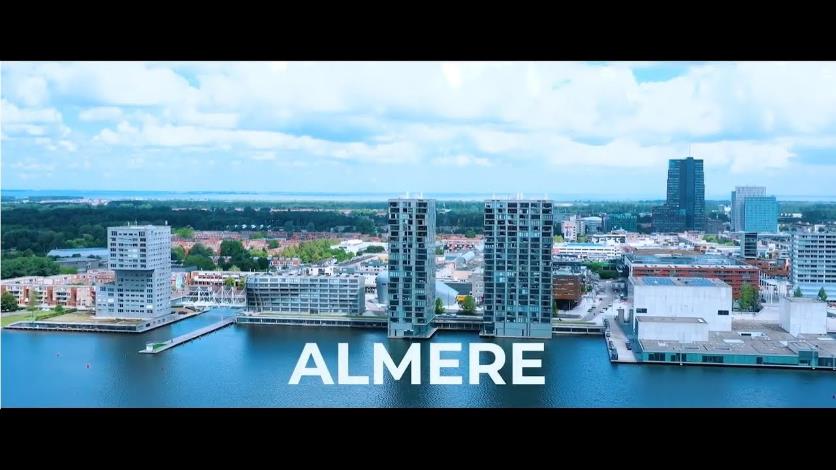 VS
Tokyo Tower
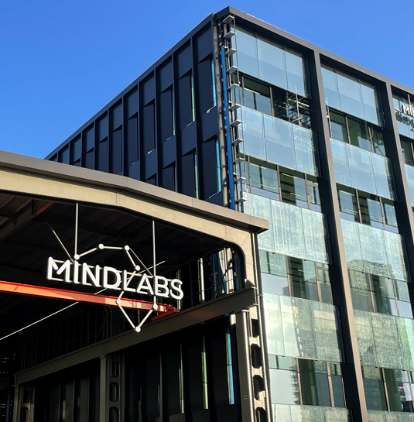 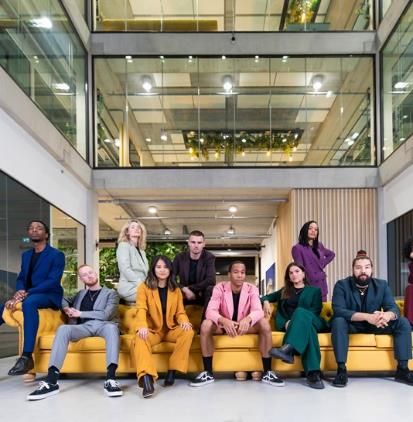 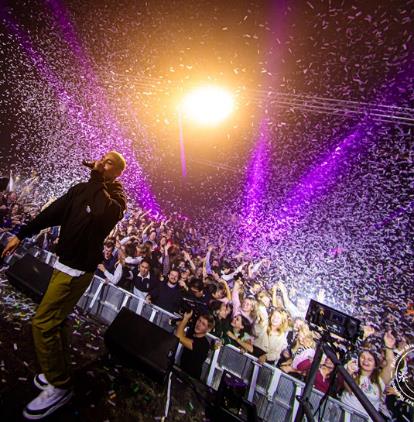 Wat is citymarketing eigenlijk?
Alle promotionele activiteiten van een stad
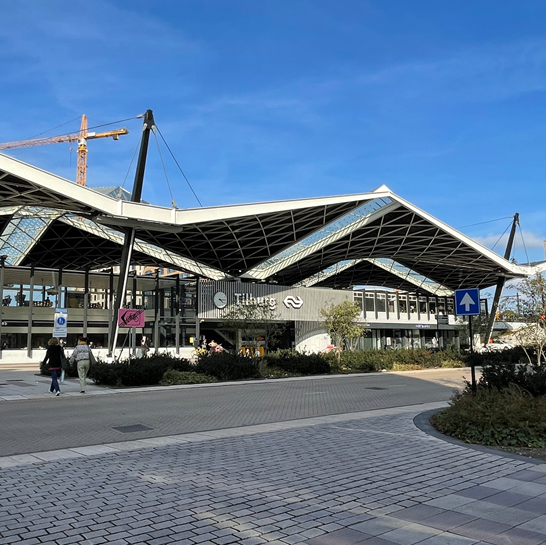 Concurrentie
Het centrum van steden lijken steeds meer op elkaar.
Gevolg: citymarketing / citybranding

Hoe maken we onze stad zo aantrekkelijk mogelijk?
[Speaker Notes: Je zou denken dat steden met elkaar gaan concurreren en dat er daardoor een gevarieerd aanbod ontstaat. Niets is minder waar. Steden lijken steeds meer op elkaar. Om je als stad toch te kunnen onderscheiden van andere steden wordt er steeds meer gedaan aan citymarketing. Dit vakgebied heeft als doel om steden zo goed mogelijk te positioneren tov van andere steden om zo meer bewoners, bedrijven, investeerders, studenten en bezoekers aan te trekken. Daarmee wordt de economische positie van de stad verbeterd.]
Verschil city branding / city marketing?
"Je moet mensen verleiden je stad of streek te bezoeken, daarvoor moet je een totaalconcept vermarkten en dat gaat alleen vanuit je identiteit.” 
Waar citymarketing veel meer gaat over de wensen en behoeften van de gasten, gaat citybranding over je eigen identiteit waarmee je mensen moet verleiden
City branding
Originele elementen uit een stad  omzetten naar iets hips?
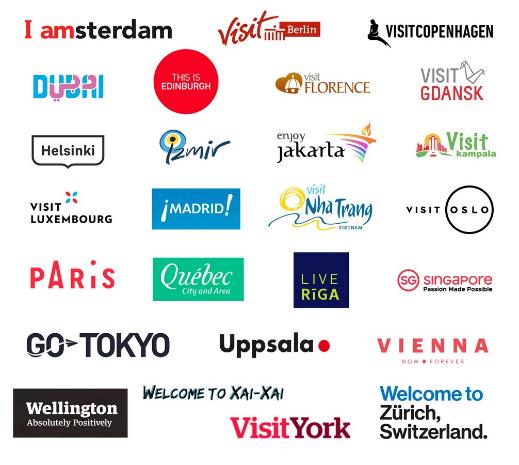 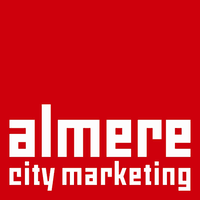 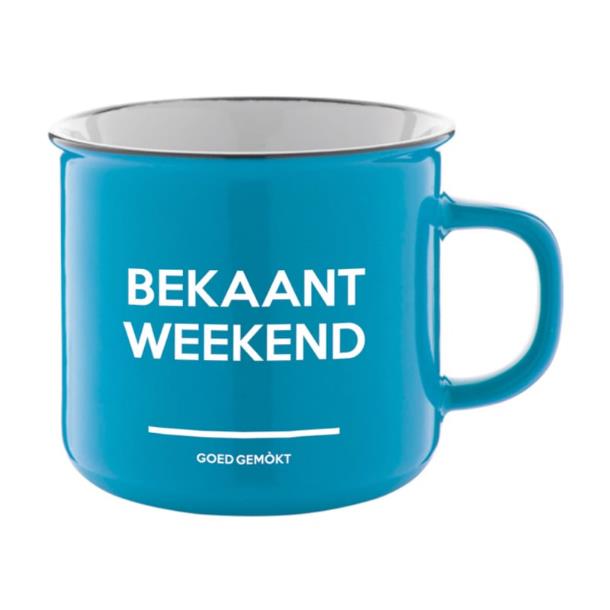 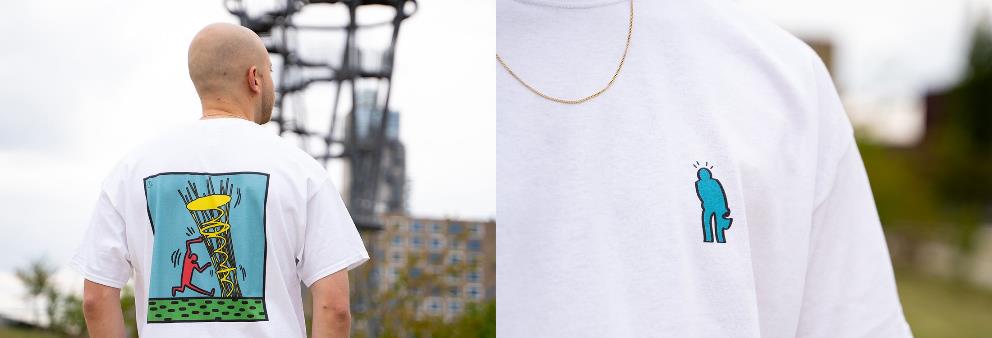 Citybranding; de identiteit waarmee je de doelgroep verleid
Waarom citymarketing?
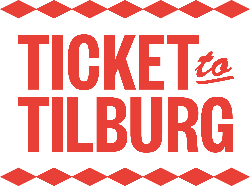 Verbinding inwoners met de stad 
Economisch belang
Sociale cohesie vergroten
Je stad aantrekkelijk maken om te bezoeken
Redenen om een stad te bezoeken
Wie bezoekt er wel eens een stad?

Waarom bezoek jij een stad?

Waarom juist DIE stad?
Redenen om een stad te bezoeken
Waarom bezoek jij een stad?

Reden kunnen zijn:
Mooi / historisch centrum
Goede winkels
Goede horeca
Leuke evenementen
Aansprekend cultureel aanbod
TILBURG
Zoekresultaat - Merk Tilburg
Voorbeelden van citymarketing
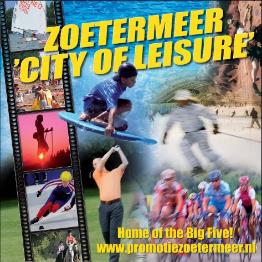 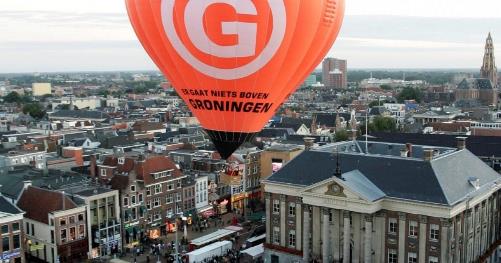 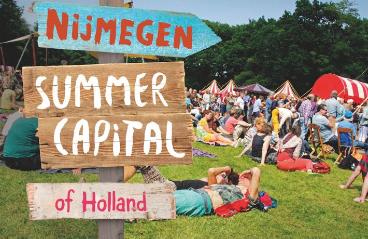 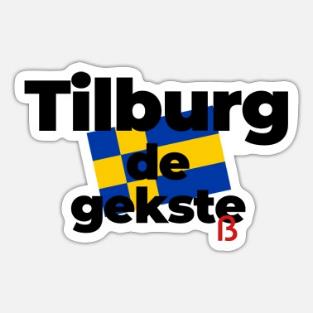 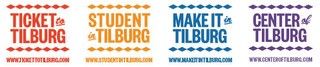 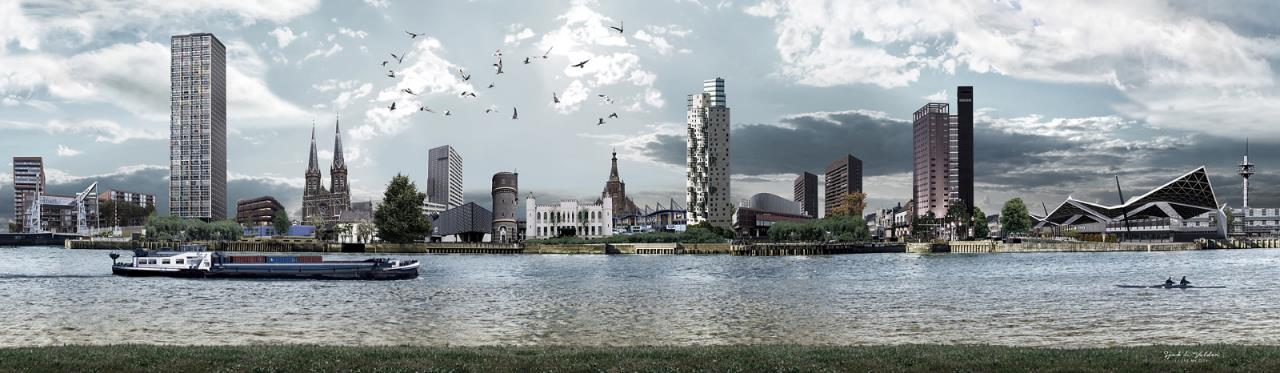 Voorbeelden van citymarketing
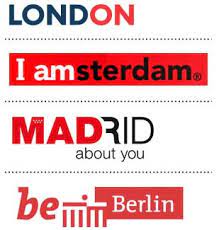 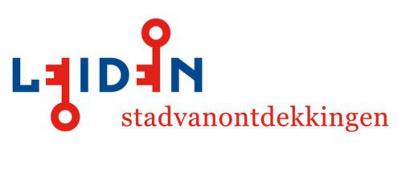 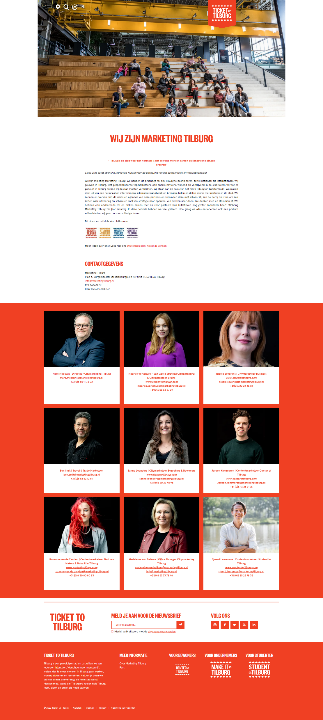 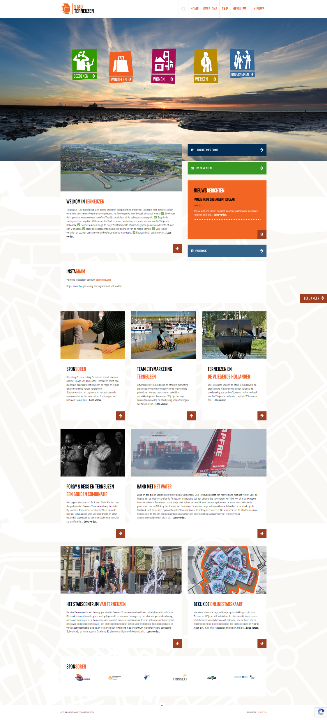 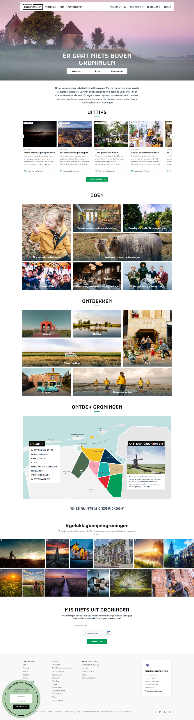 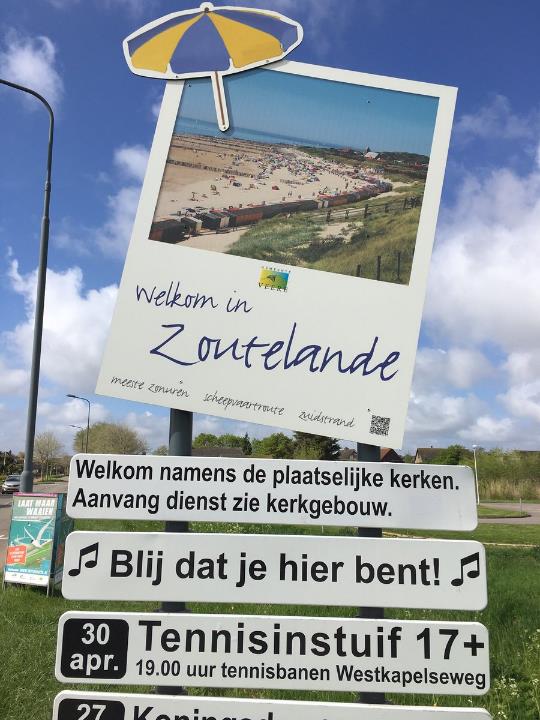 (7) BLØF - Zoutelande (Official Video) ft. Geike Arnaert - YouTube
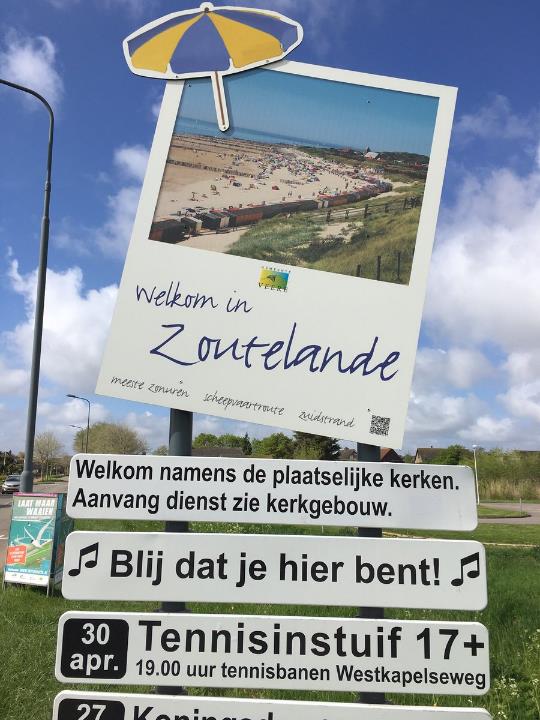 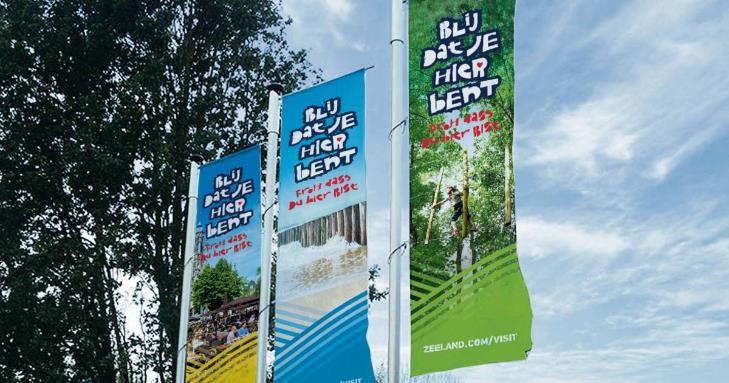 Middelburg ligt 15 minuten rijden van Zoutelande en lift mee op het nummer van Blof door 
“blij dat je hier bent”
te gebruiken in hun citymarketing.
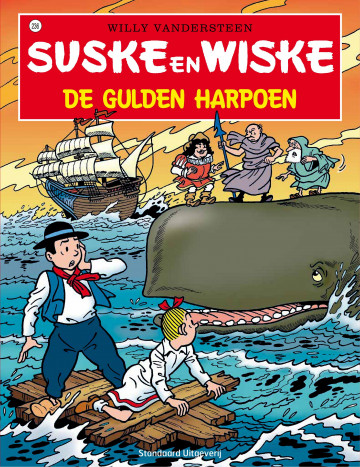 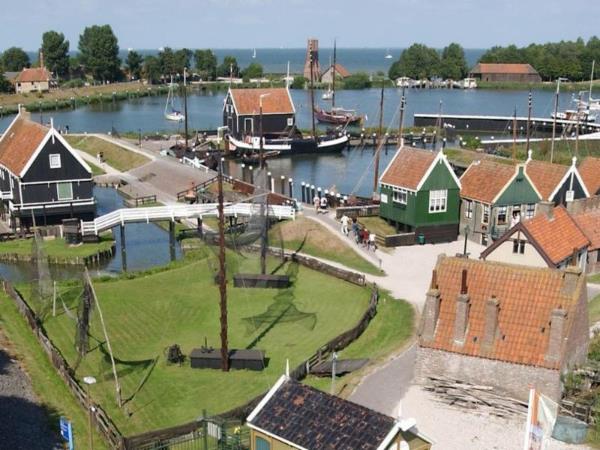 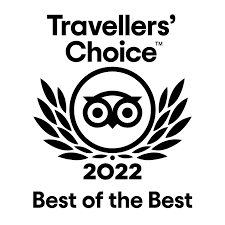 Middelen om een stad te promoten
Social media
Website
Mond-tot-mond reclame 
AirB&B
Specifieke kanalen zoals Tipadvisor, VVV, Lonely Planet
Leisure kan zorgen voor onderscheiding
Vrijetijdsbesteding kan zorgen voor een onderscheidend vermogen tussen steden.
Evenementen/recreatie kan mensen (tijdelijk) naar een stad trekken -> economisch aantrekkelijk
Bezoekers -> aantrekkelijk voor ondernemers
Levende stad is aantrekkelijker om te bezoeken dan een “dode” stad. 
Stadsbewoners blij -> meer recreatie in eigen stad
Sociale cohesie vergroten
Burgerparticipatie stimuleren
Dus, kortom…
Met citymarketing promoot je een stad.
Je onderscheid je van andere steden door unieke plaatsen, gebeurtenissen, evenementen te promoten.
Je geef de stad een identiteit.
Met die identiteit geef je een gevoel, beleving, aan een stad.
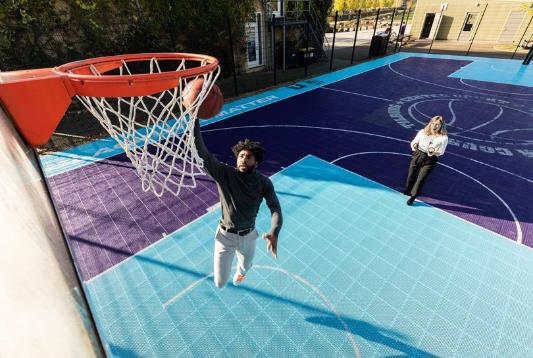 Tilburg onder de loep
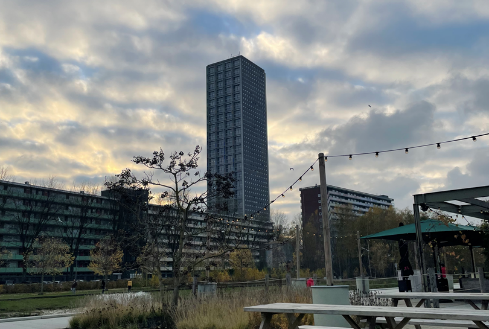 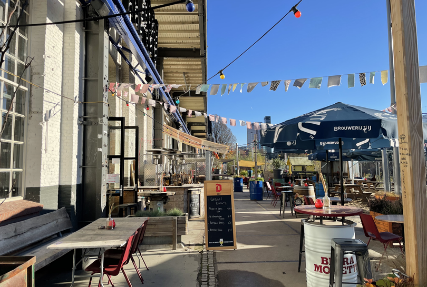 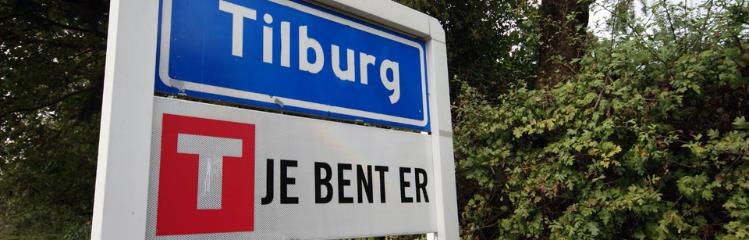 [Speaker Notes: http://www.marketingtilburg.nl/]
Opdracht: Tilburg onder de loep
Wat is de identiteit van Tilburg?
Wat is de slogan van Tilburg?
Wat wil het uitstralen?
Welke voorbeelden passen heel goed bij wat Tilburg wil uitstralen?
Wat past totaal niet bij het merk ‘Tilburg’?
Zoek minimaal 10 ‘upcoming’ evenementen die kunnen passen bij Tilburg. (post-it!)
Noem ook 5 voorbeelden van evenementen die niet bij Tilburg passen.
Wat is de rol van een VVV in het promoten van de stad?
Wat is de rol van een gemeente in het promoten van een stad? Hoe doet de gemeente Tilburg dit?
Zorg dat je je mening kunt motiveren
Maak een moodboard van je bevindingen. (over de sfeer en beleving van Tilburg)
[Speaker Notes: http://www.marketingtilburg.nl/over-marketing-tilburg/ 

Nabespreken. Rol VVV: locale burgers niet vaak naar een vvv. Toerist wel. Rol gemeente: Evenementen/recreatie kan mensen naar een stad trekken -> economisch aantrekkelijk
Bezoekers -> aantrekkelijk voor ondernemers
Levende stad
Stadsbewoners blij -> meer recreatie in eigen stad
Sociale cohesie vergroten
Burgerparticipatie stimuleren]
VT Volgend jaar &  jaar 3
Verdieping VT opzoeken. 
Branding, concepten, beleving, doelgroep, hoe ziet VT er nu en in de toekomst uit?  / creativiteit + actualiteit 
Jaar 3: trends, ontwikkelingen, mogelijkheden in de toekomst van VT

We voegen in jaar 2 samen met Stad en Wijk; 3 uur geroosterd waarvan 2 uur gezamenlijk en 1 specialisatie.
VT – is dat wat?
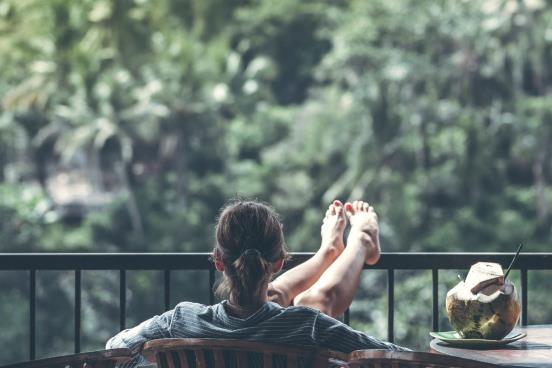 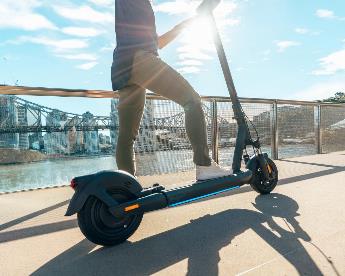 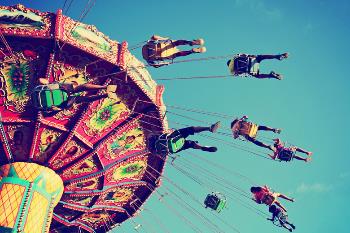 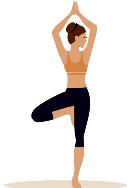 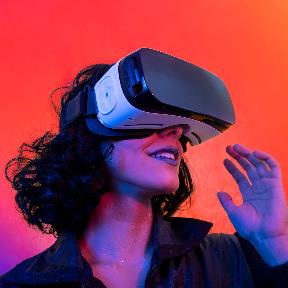 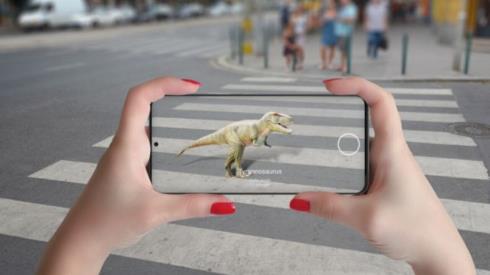